Школьные службы примирения как эффективная мера,           направленная на профилактику конфликтов в образовательной             организации, улучшение отношений в образовательной среде
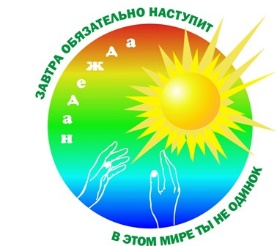 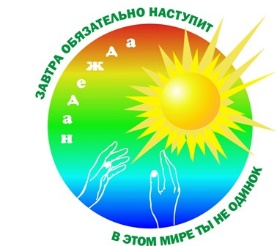 Заведующий отделением медиации ГБУ АО «Центр «Надежда»
Дунаева Елена Алексеевна
Нормативно-правовое регулированиевосстановительной медиации
Статья 14 Федерального закона от 24 июня 1999 года № 120-ФЗ «Об основах системы профилактики безнадзорности и правонарушений несовершеннолетних»:
  организации, осуществляющие образовательную деятельность,  осуществляют меры по реализации программ и методик, направленных на формирование законопослушного поведения несовершеннолетних.
Нормативно-правовое регулированиевосстановительной медиации
Национальная Стратегия действий в интересах детей на 2012 — 2017 годы, утвержденная Указом Президента Российской Федерации от 1 июня 2012 года № 761, предусматривает «организацию школьных служб примирения, нацеленных на разрешение конфликтов в образовательных учреждениях, профилактику правонарушений детей и подростков, улучшение отношений в образовательном учреждении».
Нормативно-правовое регулированиевосстановительной медиации
Распоряжение Правительства Российской Федерации от 30 июля 2014 года № 1430-р об утверждении Концепции развития до 2017 года сети служб медиации в целях реализации восстановительного правосудия в отношении детей, в том числе совершивших общественно опасные деяния, но не достигших возраста, с которого наступает уголовная ответственность в Российской Федерации
Концепция, рассчитанная до 2017 года, предусматривает 3 этапа ее реализации
1 этап: содействие созданию служб школьной медиации, формирование пилотных проектов и распространение опыта практического применения метода школьной медиации;
2 этап - развитие служб школьной медиации, интеграция метода школьной медиации в повседневную жизнь школ и иных образовательных организаций на территории всей страны;
3 этап – совершенствование метода школьной медиации на основе анализа и обобщения накопленного опыта.
Нормативно-правовое регулированиевосстановительной медиации
Распоряжение Правительства Российской Федерации от 29 мая 2015 года № 996-р «Об утверждении Стратегии развития воспитания в Российской Федерации на период до 2025 г.г.»
    Правовые механизмы реализации Стратегии включают:	
развитие инструментов медиации для разрешения потенциальных конфликтов в детской среде и в рамках образовательного процесса.
Методические рекомендации Министерства образования и науки РФ:
по организации служб школьной медиации в образовательных организациях (письмо от 18 ноября 2013 г. № ВК-844/07);
по созданию и развитию служб примирения в образовательных организациях, разработанные Всероссийской ассоциацией восстановительной медиации и рекомендованные для использования в работе Минобрнауки РФ (письмо от 18 декабря 2015 г. № 07-4317).
Архангельская область
Концепция развития до 2017 года сети служб медиации (примирения) в Архангельской области, утверждена постановлением комиссии  по делам несовершеннолетних   и защите  их прав при    Правительстве Архангельской области  № 3 от 29 июня 2015 года
        Результатом реализации региональной Концепции в 2017 году должно стать создание не менее одной школьной службы примирения в каждом муниципальном образовании.
Что такое восстановительный подход?
Ядром восстановительных программ являются встречи конфликтующих сторон или жертвы и правонарушителя, в ходе которых обсуждаются способы цивилизованного выхода из конфликта или криминальной ситуации. 
В ходе встреч с помощью подготовленных ведущих (медиаторов) изменяются отношения между людьми: от отношений взаимной ненависти, злобы и агрессии стороны приходят к пониманию друг друга. 
Результатом  таких встреч может быть принятие и реализация обязательств по заглаживанию вреда и осуществляются по отношению друг к другу восстановительные действия: извинение, прощение, заглаживание вреда, понимание.
С 15 июля 2016 г. вступили в силу изменения в УК РФ (№ 323-ФЗ от 03 июля 2016 г.)
часть 1 статьи 116 УК РФ «нанесение побоев или совершение иных насильственных действий, причинивших физическую боль» перевели в категорию административных правонарушений;
теперь уголовно-наказуемыми деяниями являются только побои, совершенные в отношении близких лиц (указанных в законе), либо из хулиганских побуждений, по мотивам национальной ненависти или вражды;
административная ответственность по статье 6.1.1. КоАП РФ (Побои) наступает  для достигших 16 лет; 
введена новая статья 116-1 УК РФ, предусматривающая уголовную ответственность за нанесение побоев лицом, подвергнутым административному наказанию за аналогичное деяние.
Федеральным законом № 326-ФЗ от 03 июля 2016 г. внесены изменения в КоАП РФ
Если в прежней редакции  статьи 7.27 «Мелкое хищение» мелким признавалось хищение чужого имущества, стоимость которого не превышала 1 тысячу рублей, то сейчас по части 1 этой статьи наступает административная ответственность за мелкое хищение до 1 тысячи рублей, а по части 2-й – за хищение от 1 тысячи до 2 тысяч 500 рублей, при отсутствии таких квалифицирующих признаков, как:
 группа лиц,
незаконное проникновение в помещение,
хищения из одежды, сумки потерпевшего.
Распоряжением министерства образования и науки Архангельской области от 15 апреля  2016 г. № 751
утвержден перечень 15 региональных инновационных площадок по организации школьных служб примирения в 12 муниципальных образованиях Архангельской области в 2016 году.
Постановлением министерства образования и науки Архангельской области от 10.10.2014 № 31
утвержден Порядок признания организаций, осуществляющих образовательную деятельность, и иных действующих в сферах образования организаций, а также их объединений региональными инновационными площадками.
Для всех желающих создать у себя ШСП
Главный принцип - это добровольность!    
   
Школа сама принимает решение о создании у себя школьной службы примирения и несет за это ответственность!
Информационно-методическое сопровождение региональных инновационных площадок возложено на ГБУ АО «Центр «Надежда»
Положение о порядке осуществления информационно-методического сопровождения региональных инновационных площадок по организации школьных служб примирения предусматривает, что сопровождение осуществляется путем:
 посещения образовательной организации,	
получения отчетов о деятельности ШСП, 
а также необходимой информации по запросу специалистов отделения медиации.
Информационно-методическое сопровождение по организации ШСП включает:
анализ результатов деятельности ШСП;
изучение деятельности ШСП в образовательной организации;
оказание методической и практической помощи педагогическим работникам, входящим в состав ШСП.
Обучение медиации
В Архангельской области обучение осуществляется Институтом открытого образования по дополнительным образовательным программам:
«Деятельность школьной службы примирения» (72 часа),      
«Организационные и содержательные основы деятельности школьных служб примирения»
    (24 часа).
Обучение медиации
ГБУ АО «Центр «Надежда» в соответствии с лицензией на осуществление образовательной деятельности по программам дополнительного профессионального образования проводит обучение по программе  «Восстановительные технологии для педагогов школьных служб примирения» (40 часов), в которые включены медиация и круги сообщества.
Обучение медиациив Центре «Надежда»
Группа на курс с 26-30 сентября скомплектована. 
На курс с 17-21 октября места еще есть. 
Для участия в обучающем курсе следует от имени директора организации направлять заявку с указанием Ф.И.О. сотрудника, его должности. 
Электронный адрес:
    E.dunaeva2015@gmail.соm
БЛАГОДАРЮ  ЗА  ВНИМАНИЕ!

e-mail E.dunaeva2015@gmail.com
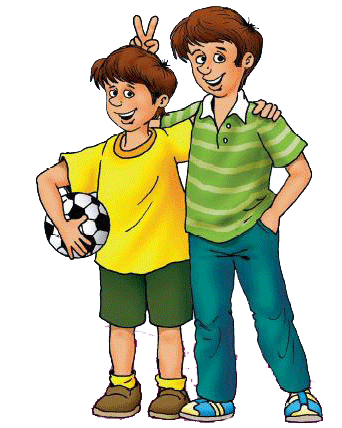